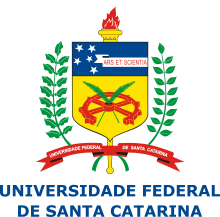 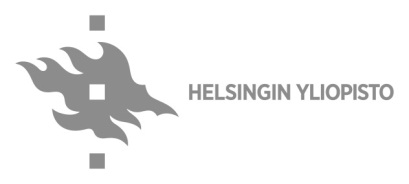 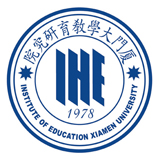 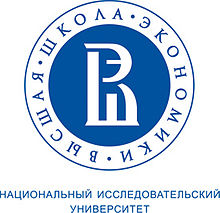 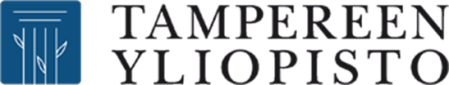 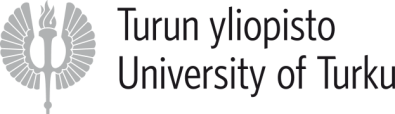 Развитие и изменение дискуссии об оценке качества образования в российских научных публикациях с 1993 по 2014 годыПроект: Транснациональная динамика в политике оценивания качества общего образования в Бразилии, Китае и РоссииГалина Гурова, Университет Тампере (Финляндия)galina.gurova@gmail.com
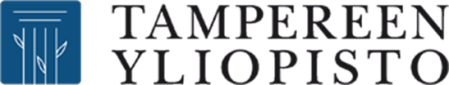 Обзор российской литературы
Вопросы для анализа литературы:
Как качество образования и оценка качества обсуждались в российской научной литературе 1990-2014? Каким аспектам уделялось наибольшее, а каким наименьшее внимание?
Как научная дискуссия менялась с 1990 по 2014 годы?

Ключевые слова: «оценка качества образования», «управление качеством» (без внутриклассного оценивания)
Источники: журналы «Вопросы образования», «Народное образование», издания 90х годов; источники в электронном доступе
Авторы:  
90е: Днепров, Лебедев, Поташник, Третьяков, Ямбург (+ тестология: Ефремова, Майоров, Челышкова)
2000е: Агранович, Болотов, Боченков, Вальдман, Каспржак, Ковалева, Косарецкий, Лебедев, Пинская, Поливанова, Фрумин
[Speaker Notes: В рамках 1 этапа (обзор литературы и нормативных документов)
Assumptions: Научный дискурс влияет на формирование политики + отражает общественный и политический дискурс]
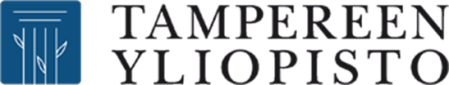 4 периода / тематических блока
1990-1999: эффективное управление школой (+ управление по результатам) и ориентация на потребителя/ заказчика
2000-2004: масштабные исследования образовательных достижений (ЕГЭ и PISA)
2005-2010: системный подход к оценке качества (муниципальные, региональные, национальная, зарубежные – системы ОКО)
2011 – н.вр.: проблемы использования данных
[Speaker Notes: 90-99: ‘pedagogical management’, ориентация на рынок и чел.капитал, диверсификация/индивидуализация результатов

2000-2004: ЕГЭ – плюсы и минусы; ЕГЭ как инструмент управления; ПИЗА и др. – причины низких/выс.рез-тов, как улучшить + методология; дебаты об оценивании ради контроля ИЛИ поддержки

2005-2010: использование результатов (внешней и прозрачной) оценки для управления; для мотивирования учителей (эффективный контракт); общественное участие

2011 – (н.вр.): неравенство и учет контекстных факторов; поддержка слабых школ; правильное использование данных ЕГЭ; роль постоян. Оценки для форм-я «культуры ответственности»]
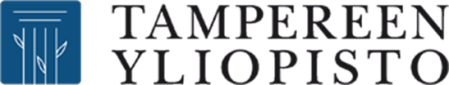 Логика дискуссии в 90-е
Школы как само-мотивированные и самодостаточные субъекты оценки и управления качеством. Самооценка школ.
Демократизация и ориентация на рынок: 
Автономия школ, расширение полномочий школьной администрации и учителей
вариативность образования, учет запросов учеников
«Подотчетность школы обществу» – в руках школы (через анализ и учет потребностей учеников)
Качественные (не-количественные) методы оценки; экспертная оценка
[Speaker Notes: (продолжение и развитие гуманистической педагогики позднего СССР)]
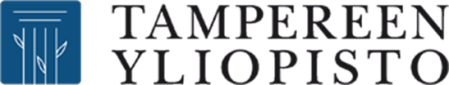 Логика дискуссии в 2000-е
Решение национальных задач с помощью ОКО. От улучшения качества управления школой – к улучшению качества образования.
Качество = соответствие ФГОС + «международные стандарты»
Объективная и независимая оценка для равенства
доступа к высшему образованию
качества образования в разных школах
Связь оценки и механизмов стимулирования
Общественный контроль над школой. Самооценка школ – как источник информации для внешних субъектов оценки
Объективная оценка = 1) количественная и 2) внешняя
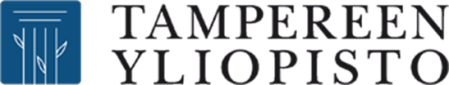 Через призму 2х теорий управления
Новое государственное управление (New Public Management)
Управление по целям и измеримым показателям результатов (+ «ограниченная автономия» для школ)
Подотчетность школ обществу (потребителям услуги)
Стимулирование эффективности и самосовершенствования (стимулирующие схемы финансирования и оплаты труда)

Управление на расстоянии (governing at a distance / governmentality)
Оценка для формирования «культуры ответственности» (самоконтроля) и «изменения мышления» учителей и учеников
Управление посредством информационной открытости
Управление с помощью сравнений и «лучших практик»

 Поразительное сходство национального дискурса с глобальным
[Speaker Notes: Elements of NPM (внедрение рыночных механизмов в бюджетную сферу)
Marketization of public services: 
Privatization & commercialization
Competition
Demand-driven/ consumer-oriented services
Parsimony in public spendings  Accountability and quality assurance.
Empowered local management. Private management styles. 
Decentralization + control of outcomes
Greater use of contracts

Evaluation as governing at a distance
Sets particular standards against which educational institutions’ work is measured
numerical information used for comparison and benchmarking 
processes of data production modify behavior of the subjects who produce this data through making them think according to certain norms and pay attention to particular, predetermined aspects of the evaluated phenomena. 
self-evaluation practices which have to stay in line with the prescribed indicators
Publicizing evaluation results for modulating everyday decisions and actions of the consumers of educational services]
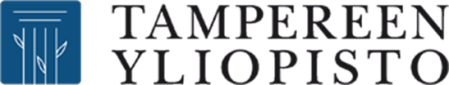 Контекстуализация логики научной дискуссии
Неолиберальная (глобальная) логика: небольшой, но сильный госаппарат; уменьшение нагрузки на налогоплательщиков.
Российская логика: 
90е – уменьшение роли государства, поиск альтернативы советским практикам
Стремление к де-политизации и де-идеологизации образования  ориентация на потребителя
Подотчетность общественности как альтернатива подотчетности государству
Нехватка финансирования  автономия для школ, ответственность возлагается на администраторов и учителей
2000е – реконсолидация государства
Оценочные механизмы для усиления роли центра и для «создания единого образовательного пространства»
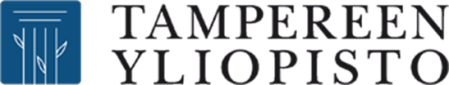 Темы, оставленные без внимания
Перераспределение власти и влияния в образовательных системах с введением процедур оценки
уменьшение профессиональной автономии учителей 

Анализ ценностных оснований и логических допущений, связанных с различными системами и инструментами оценки. Критический анализ «нейтральности» инструментария.

Советские практики и инструменты управления образованием 

Формирование политики оценки и управления качеством
[Speaker Notes: (в рамках нашего анализа + обсуждались в полемике, но не становились предметом научного исследования)

Критика идеи нейтральности инструментария: разные инструменты заглушают голоса одних и наделяют голосом других участников обр.системы.

Политические аспекты: кто и каким образом формировал повестку (каковы возможности разных акторов и социальных групп в ее формировании); изменение дискурса; 

Ориентация на потребителя, международная конкурентоспособность – не нейтральные термины]
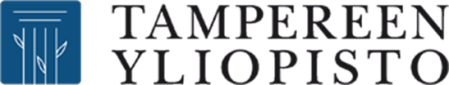 Критика NPM в зарубежных публикациях
Деформация профессиональной этики и коллегиальности
Игнорирование интересов менее социально защищенных и влиятельных «потребителей» и «заказчиков»
Снижение значимости деятельности, не приносящей доход
Реальное увеличение бюрократии
Внутренние противоречия (снижают эффективность действий):
Требование постоянных инноваций vs. Увеличение стандартизации
Предоставление автономии бюджетным организациям vs. Усиление контроля за результатами
Поощрение «предпринимательского духа» и инициативы сотрудников vs. Постоянный мониторинг и стимулирование конкретных показателей
Преподносится как «естественный» и «неизбежный» процесс
[Speaker Notes: Публикации по NPM:
Hood, C. (1991). A public management for all seasons? Public administration, 69 (1), 3-19.
Diefenbach, T. (2009) New public management in public sector organizations: the dark sides of managerialistic ‘enlightenment’. Public administration, 87(4), 892-909. 

NPM в высшем образовании:
Ferlie, E., Musselin, C., & Andresani, G. (2008). The steering of higher education systems: A public management perspective. Higher Education, 56(3), 325-348.
Braun, D., & Merrien, F. X. (1999). Towards a new model of governance for universities? A comparative view. – Jessica Kingsley Publishers ltd.]
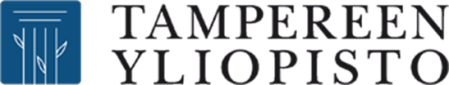 Критика управления на основе данных
Проблемы управления сложными системами интерпретируются как проблема наличия данных, их правильного сбора и анализа
«В расчет принимается то, что можно подсчитать» (what is counted, counts). Те характеристики, которые с трудом поддаются измерению, начинают игнорироваться.
Появление и усиление позиций различных коммерческих структур, вовлеченных в производство и обработку данных
Процесс сбора данных, санкционированный «сверху», способствует выстраиванию и усилению иерархий, неравенства между теми, кто собирает и агрегирует данные, и теми, кто «представлен в виде данных»
[Speaker Notes: Piattoeva, N. (2015). Elastic numbers: national examinations data as a technology of government. Journal of Education Policy, 30(3), 316-334.
Lawn, M., & Grek, S. (2012). Europeanizing Education: Governing a New Policy Space. Oxford: Symposium Books.]
Вопросы к НСОКО
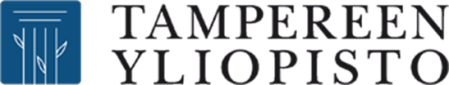 Какие социальные группы включены в «общественность», а какие в ней не представлены? 
Задача НСОКО – учесть интересы всех соц.групп, или определенных (например, образованного среднего класса)? 
Возможные последствия неучтения интересов?
Как сейчас общественность осуществляет влияние на образования? Какие механизмы влияния используются, помимо включенных в ОКО?
Использование финансовых ресурсов?
Использование культурных ресурсов?
Интересы (определенной группы) представлены через кого-то уже включенного в систему образования?
Как эта система изменится с введением нового инструмента?
Как изменится вес и влияние разных категорий внутри школы / внутри муниципальной системы? (учителя «основных» и «неосновных» предметов, молодые специалисты, стажисты, администрация, социальный педагог и т.д.)
Ответственность привилегированных категорий (в системе образования) перед непривилегированными?